Может и разбиться, может и свариться
Если хочешь, может в птицу превратиться.
Жизнь  как ценность
(классный час – рассуждение)
Что такое жизнь?
Жизнь –
 1. Явления, происходящие в организмах.
 2. Физиологическое существование человека, животного.
 3. Деятельность общества и человека в тех или иных проявлениях. 
4. Реальная действительность.
5. Оживление, проявление деятельности, энергии.
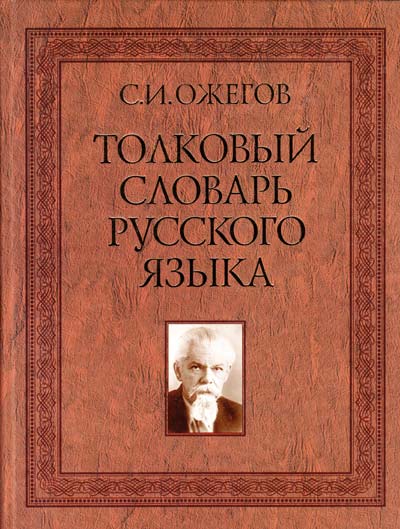 Что такое ценности?
Ценности – это то, что дорого людям, что делает жизнь человека более осмысленной, позволяет разбираться в явлениях окружающего мира, ориентироваться в нем.
«Жизнь быстротечна, мимолётна»


«Жизнь – это долгие, долгие годы»
«Жизнь прожить – не поле перейти»
Нельзя прожить жизнь без…
Если яйцо разбивается силой извне, жизнь прекращается. Если яйцо разбивается силой изнутри, жизнь начинается. Все великое всегда начинается изнутри.